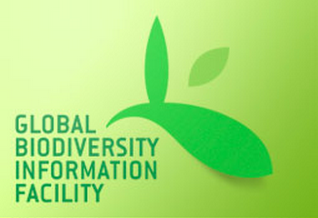 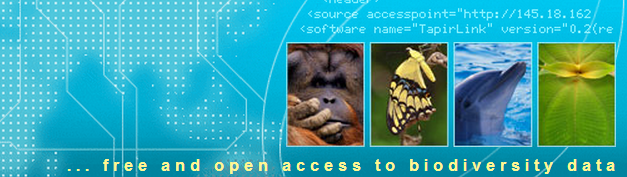 GBIF: An infrastructure for infrastructures
Francisco Pando
-GBIF Spain-CSIC
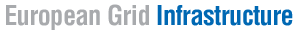 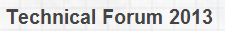 e‐Infrastructures & Biodiversity Workshop
Madrid, September 19, 2013
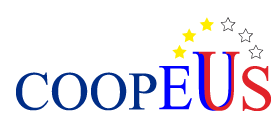 WP6 Related Sessions
GBIF in one slide
Inter-governmental organization
Mission: ”To facilitate free and open access to biodiversity data worldwide, via the Internet, to underpin scientific research, conservation and sustainable development.”
416,242,316 data records
10,140 datasets
Since 2001
GBIF: an intergovernmental initiative to share biodiversity information
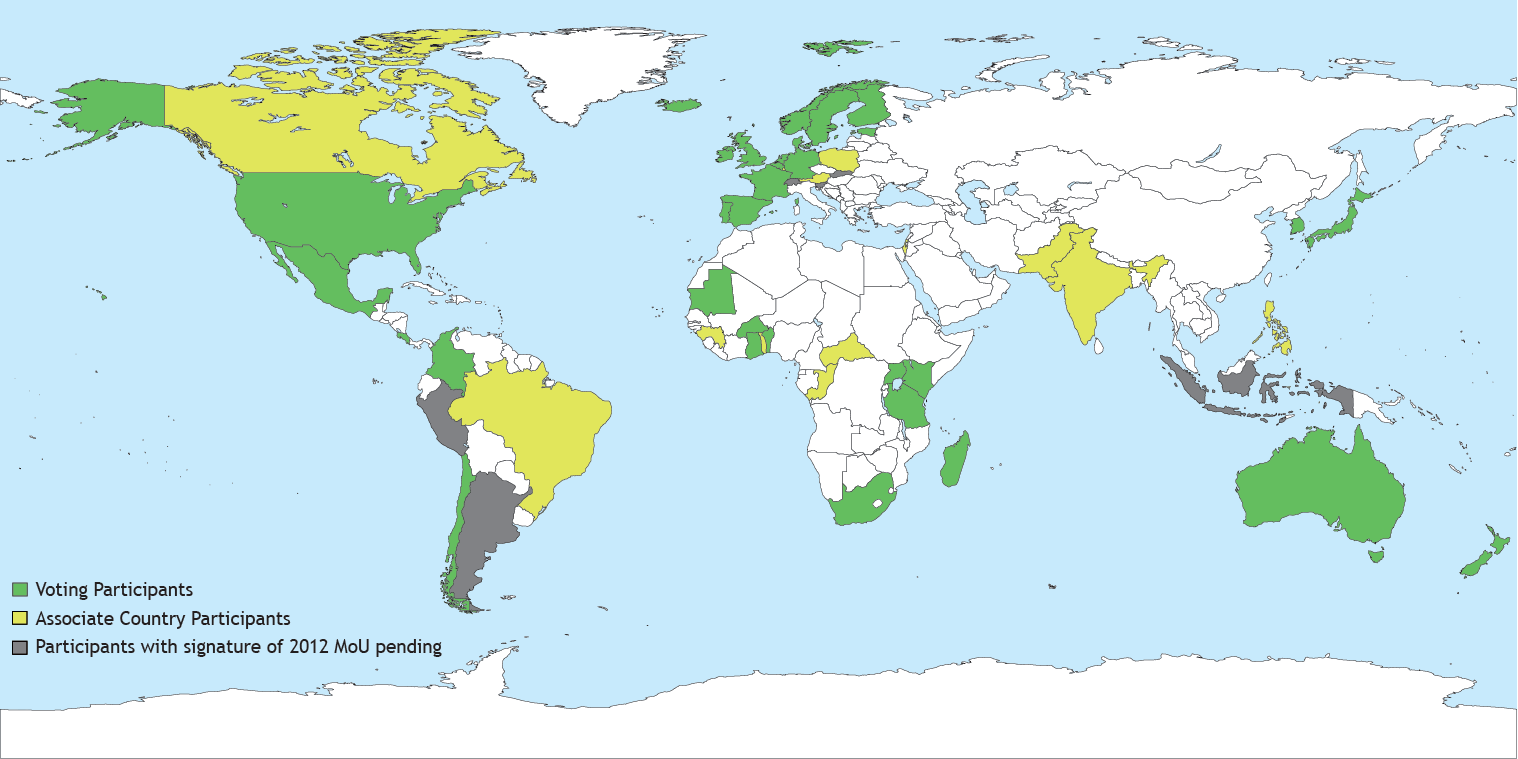 Currently 52 countries; 36 International Organisations…
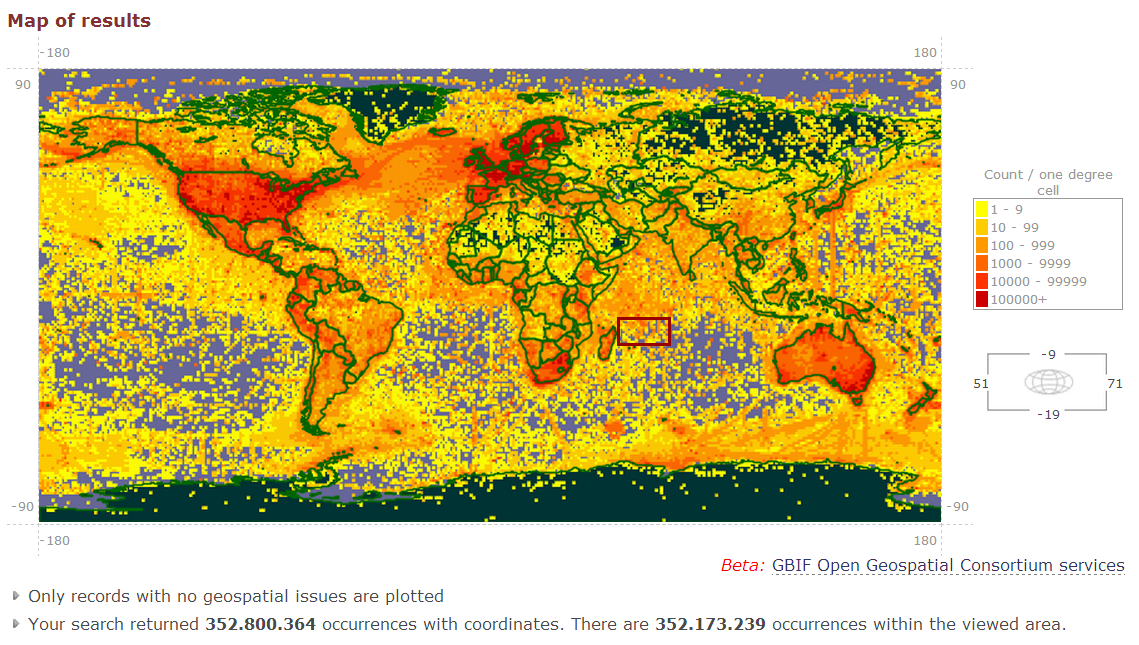 free and open data under a common standard
How GBIF is perceived
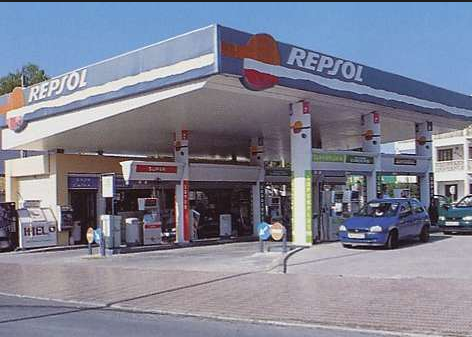 But indeed
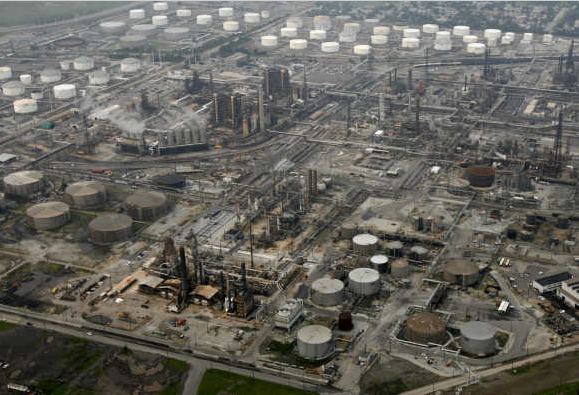 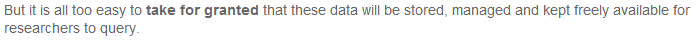 Do You Think data Grows On Trees?
…and produced
Where is the infrastructure in GBIF?
”The lack of comprehensive information about the world’s biological resources continues to undermine the efforts of policymakers and managers to set priorities, elaborate strategies and assess the effectiveness of their actions.”
“There are known knowns; there are things we know that we know. There are known unknowns; that is to say, there are things that we now know we don't know.
But there are also unknown unknowns – there are things we do not know we don't know”
Where is the infrastructure in GBIF?
Physical infrastructure
Physical infrastructure, cyberinfrastructure, human resources, and expertise, and program management and coordination.
Information infrastructure
Data workflows
Datasets
Data openness
Data products
Capability infrastructure
Knowledage base and management, training
Standard development
Data gateways development
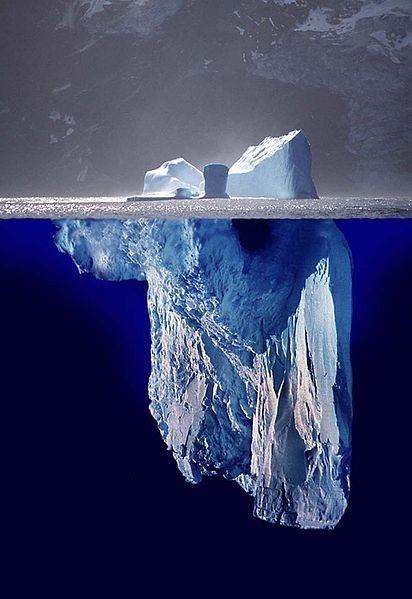 Physical infrastructure
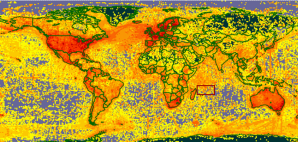 http://data.gbif.org
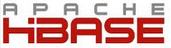 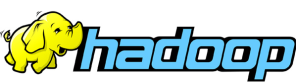 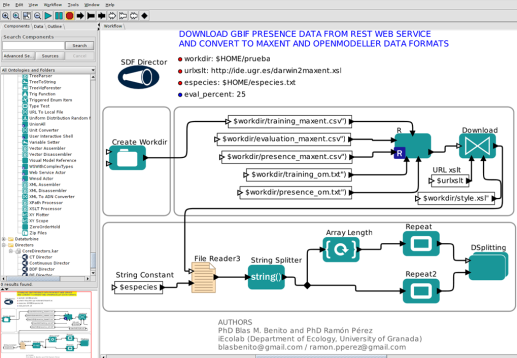 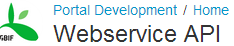 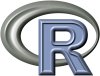 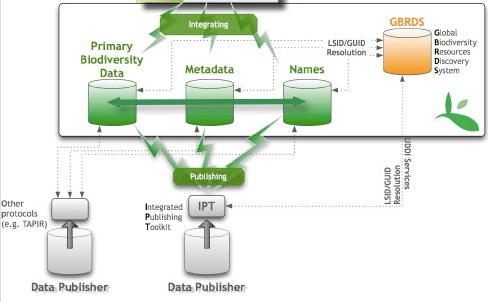 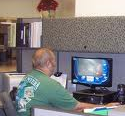 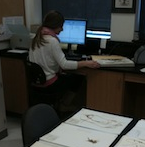 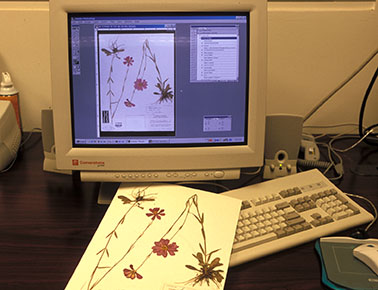 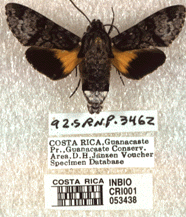 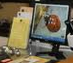 Information infrastructure
Data workflows
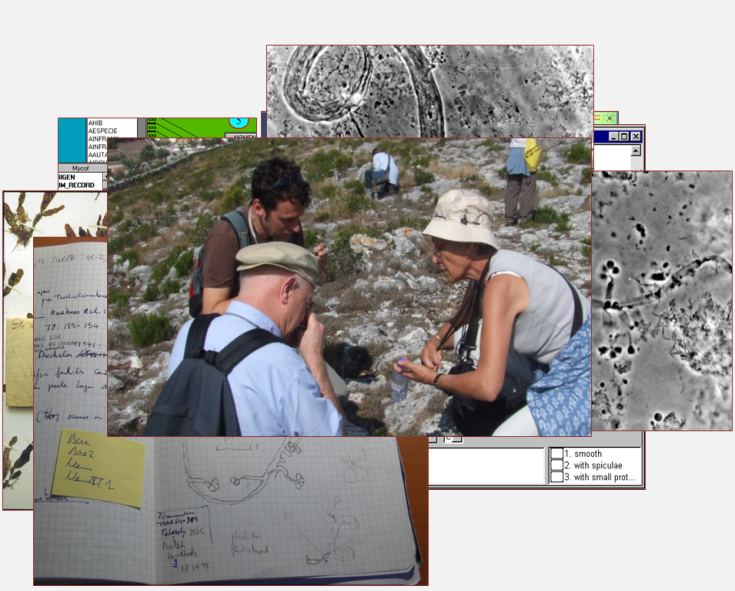 Data acquisition	
Field sampling
Digitalization
collections
literature
Other sources 
	(citizen science, IAs,…

GBIF is data from everyone to everyone ... this includes LTER 
and other observatory-based data
Data processing
Protocols
Standards
QA/QC
Documentation/Metadata

Datasets
Publication
Archival
usage
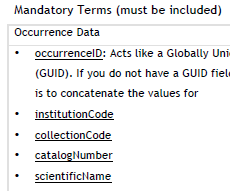 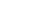 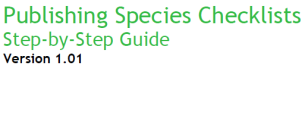 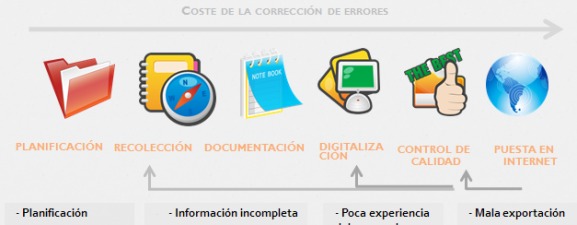 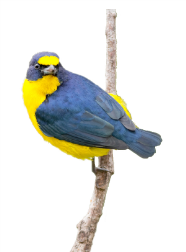 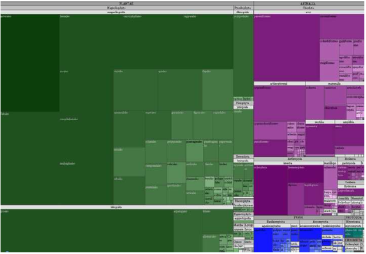 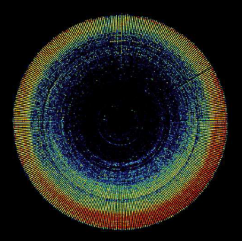 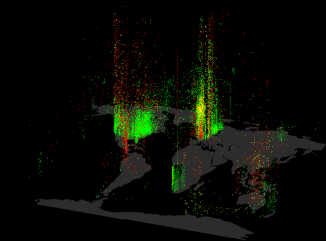 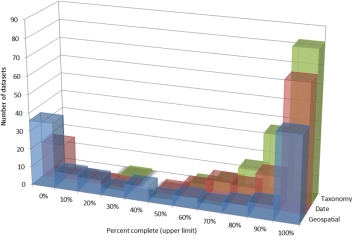 Avoid duplication > first, knowing what we know,… 
Culture change > data for the imediate ends, also to be reusable
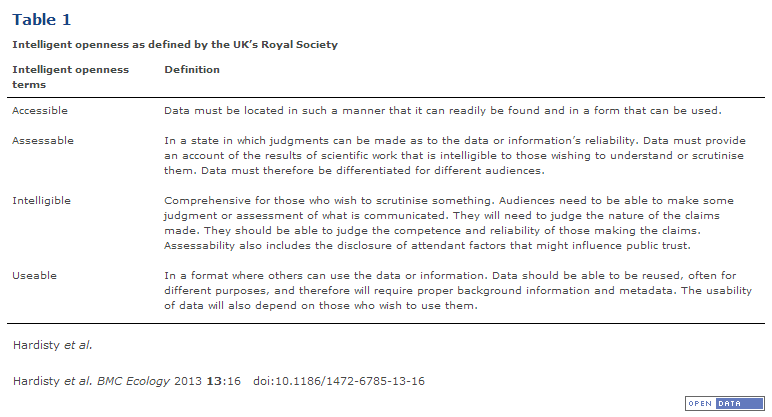 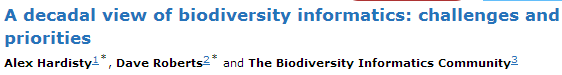 http://www.biomedcentral.com/1472-6785/13/16
BMC Ecology 2013, 13:16 doi:10.1186/1472-6785-13-16
Information infrastructure
Data openness in GBIF
Information infrastructure
Data Products
Darwin Core Archives (inc. downloads)
Maps
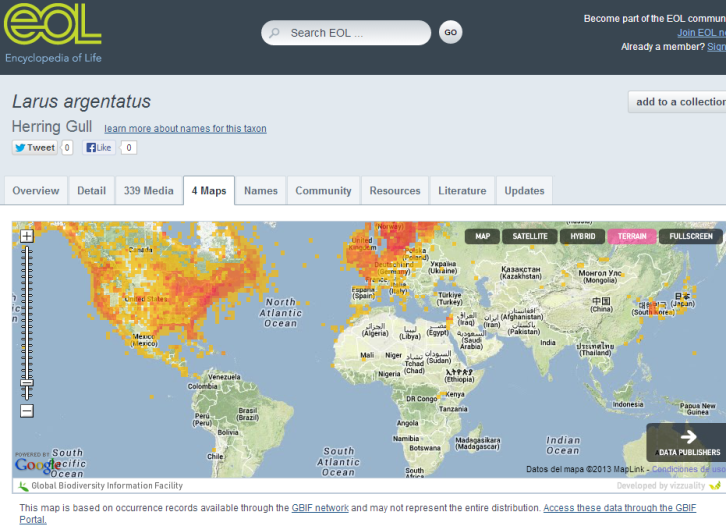 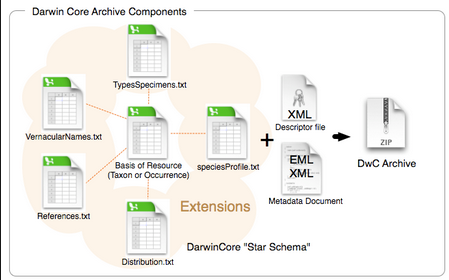 GBIF Open Geospatial Consortium services
http://data.gbif.org/countries/gbifWMSMap?wmsFilter=%3CFilter%3E%3CAnd%3E%3CPropertyIsEqualTo%3E%3CPropertyName%3Etype%3C/PropertyName%3E%3CLiteral%3E4%3C/Literal%3E%3C/PropertyIsEqualTo%3E%3CPropertyIsEqualTo%3E%3CPropertyName%3Econcept%3C/PropertyName%3E%3CLiteral%3E252%3C/Literal%3E%3C/PropertyIsEqualTo%3E%3C/And%3E%3C/Filter%3E
Combined data
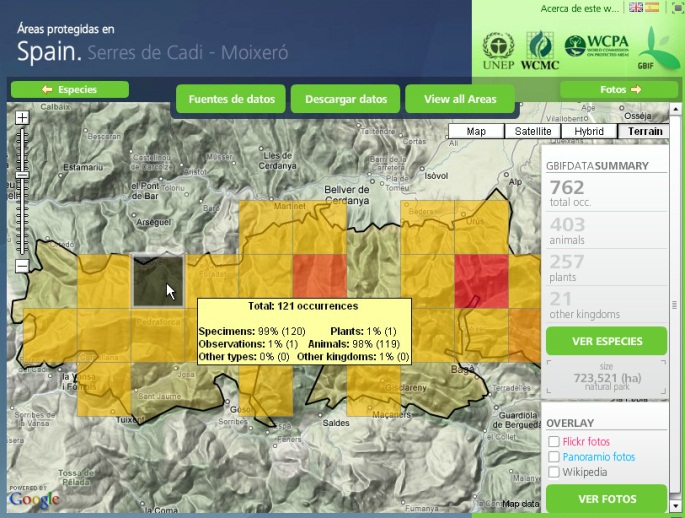 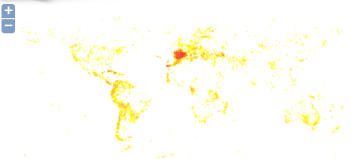 Capability infrastructure
Knowledge base and management, training
workshops, manuals
e-Learning, repositories
Standard development
Darwin Core
GMP

Data gateways development
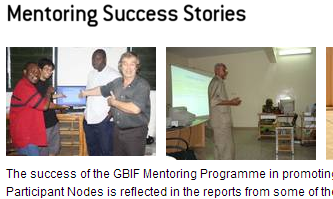 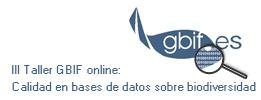 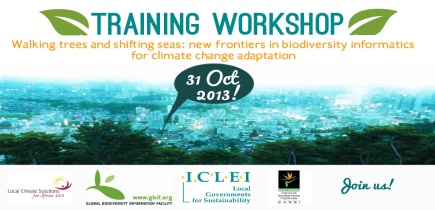 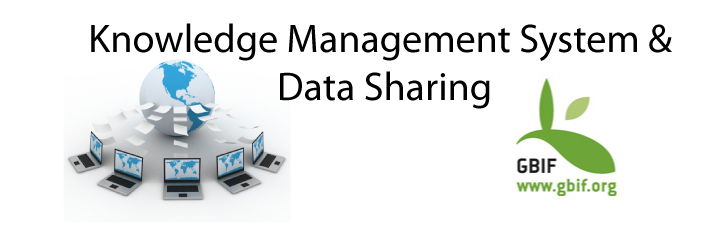 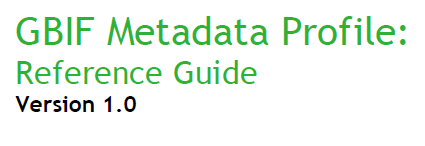 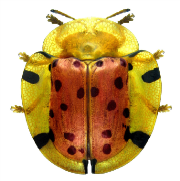 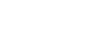 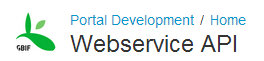 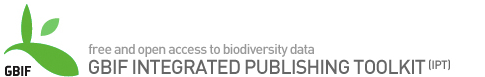 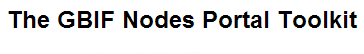 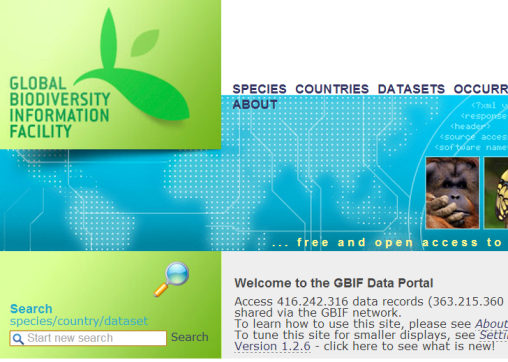 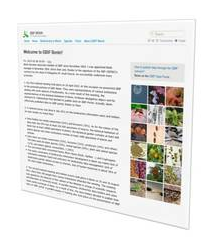 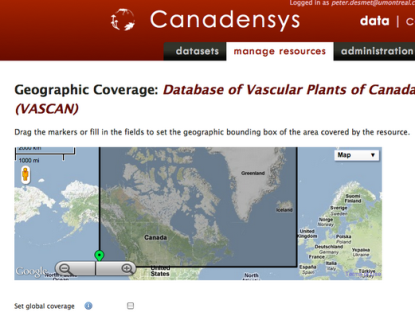 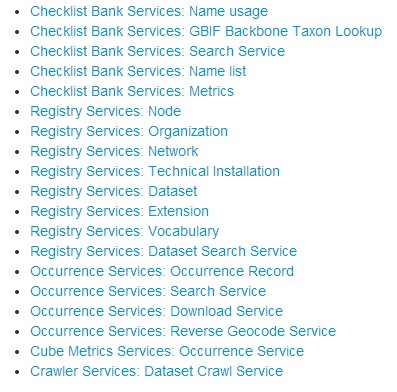 Infrastructure usage
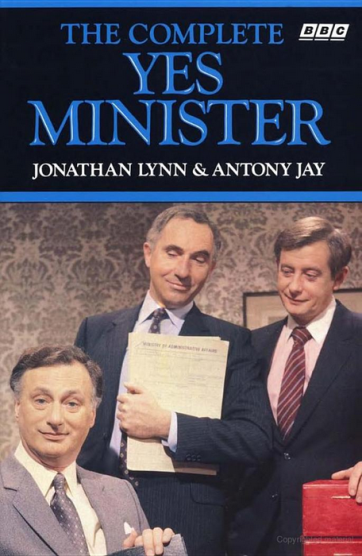 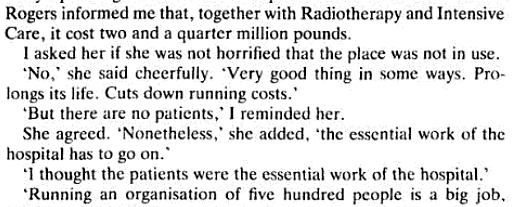 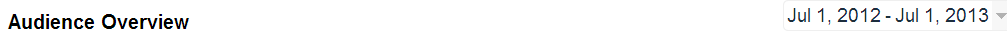 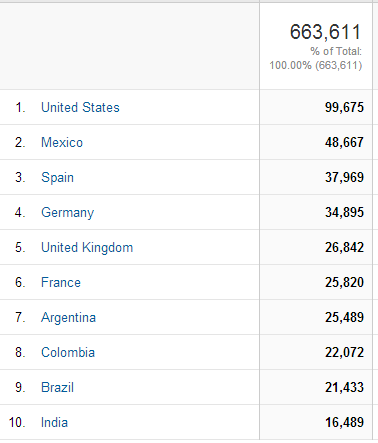 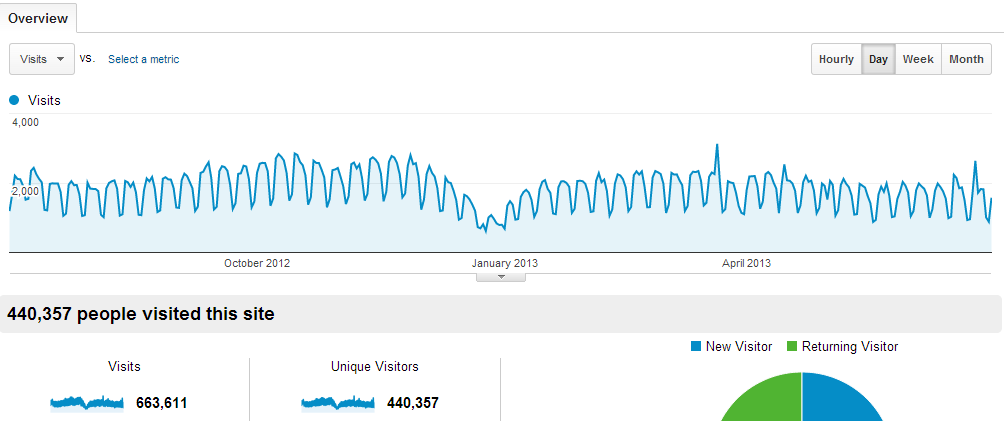 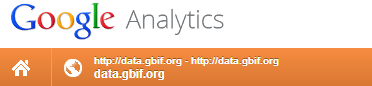 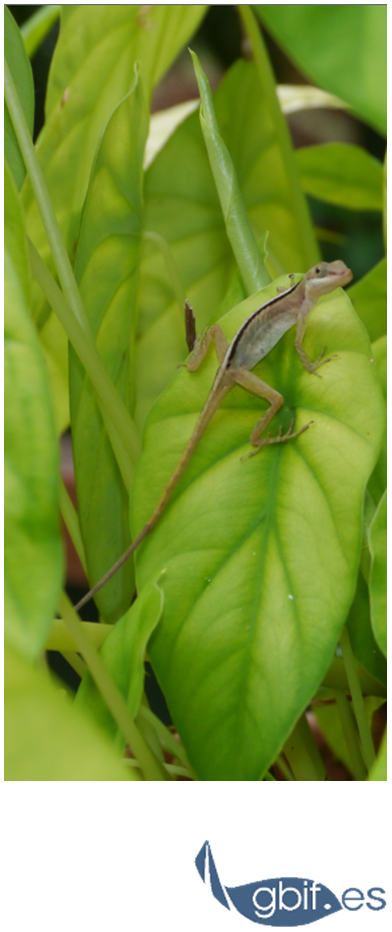 http://data.gbif.org
http://www.gbif.org/
> 400M data records
> 10K datasets
> 50 country members
> 700K visits/yr. + Ms-Ks APIs requests/yr

100s of people working on it around the globe
Francisco Pando 
	Unidad de coordinación, GBIF España
Real Jardín Botánico - CSIC
Claudio Moyano 1, 28014 Madrid
pando@gbif.es
www.gbif.es 



http://creativecommons.org/licenses/by-sa/3.0/es/
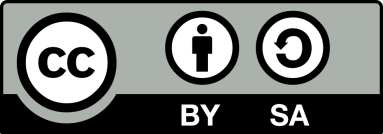 No olvidemos…
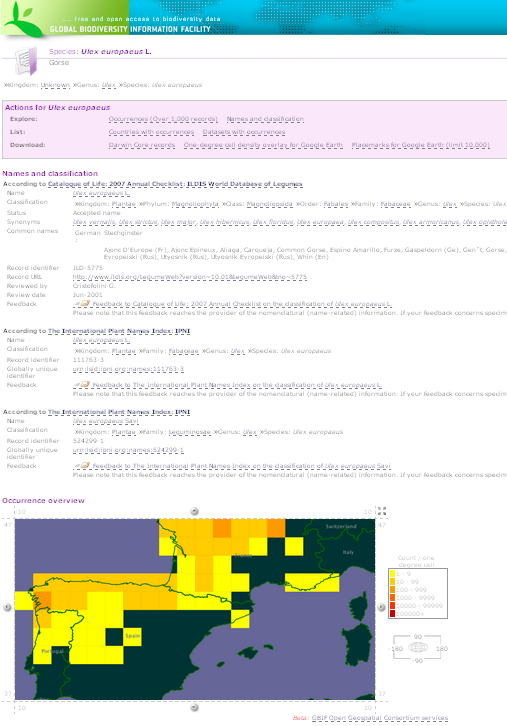 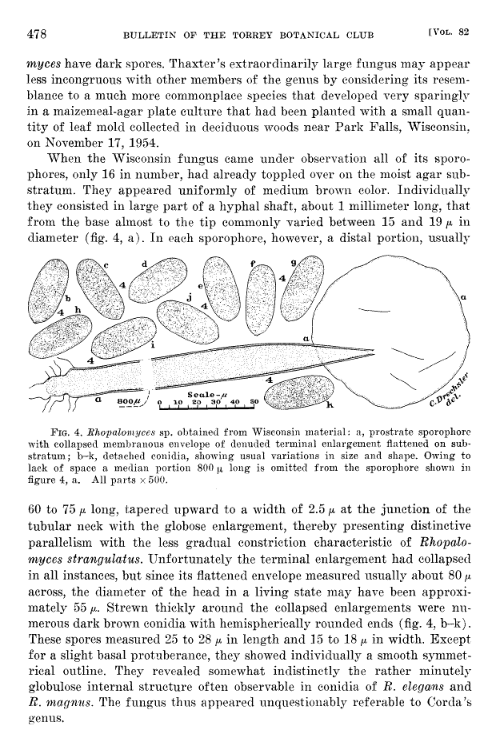 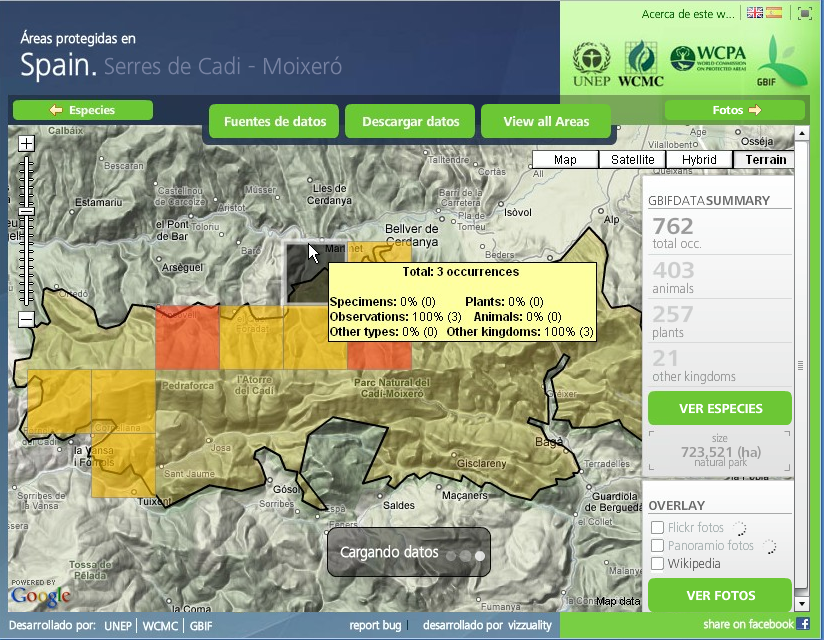 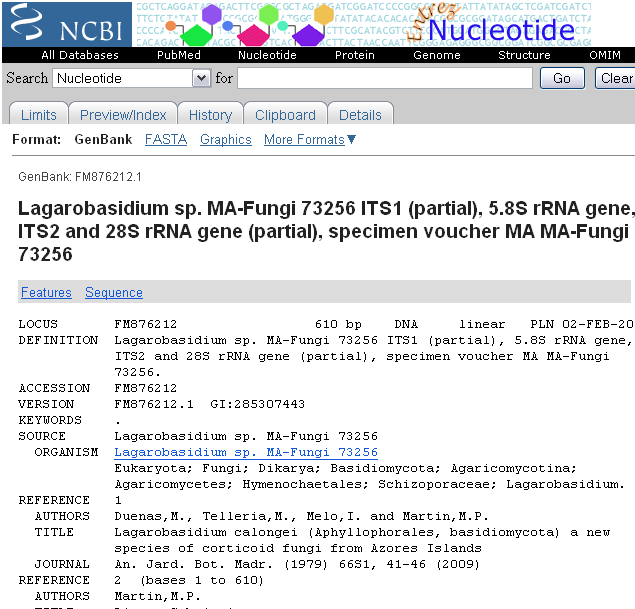 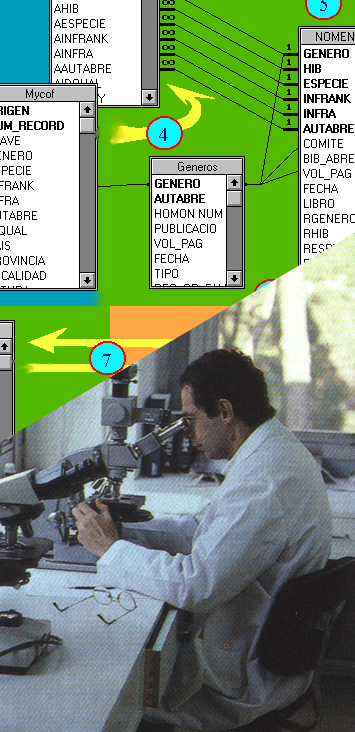 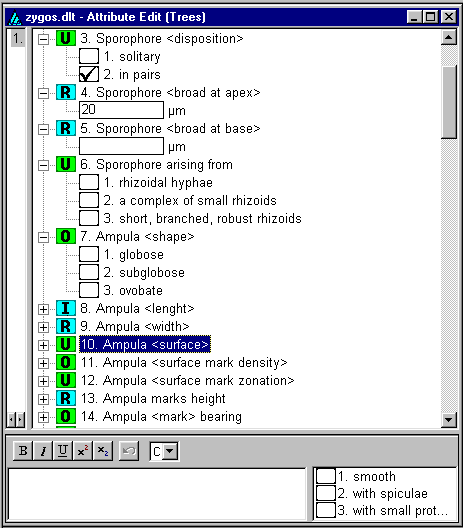 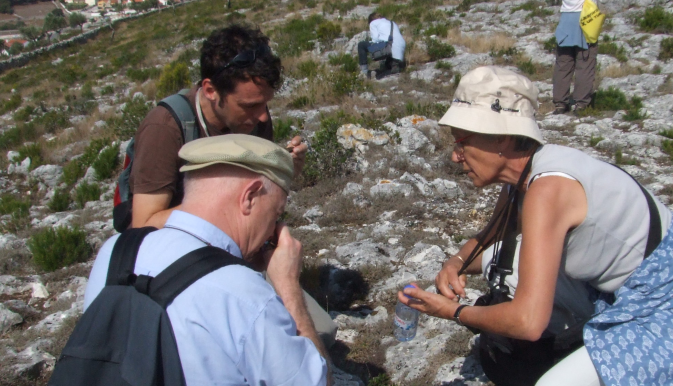 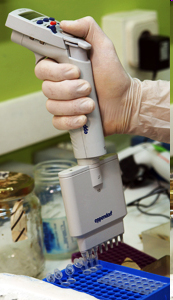 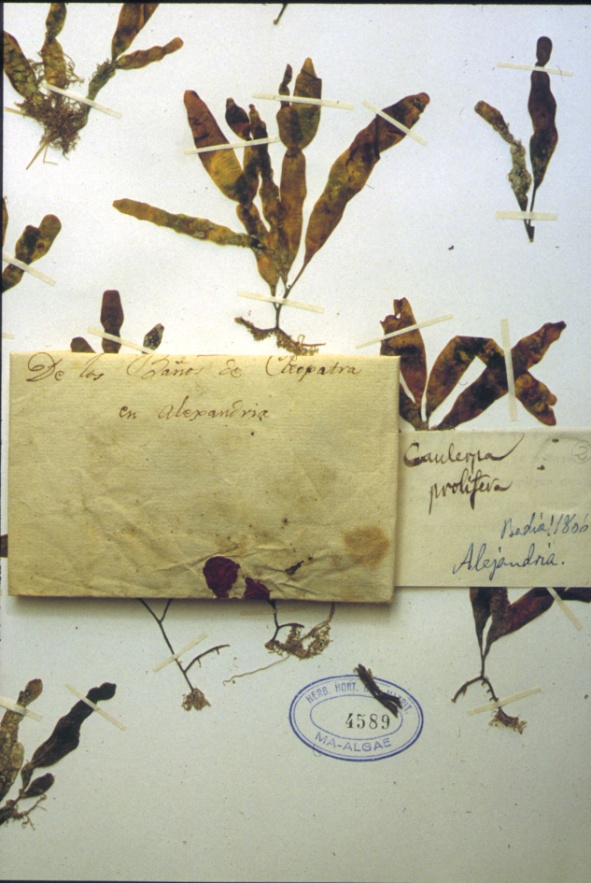 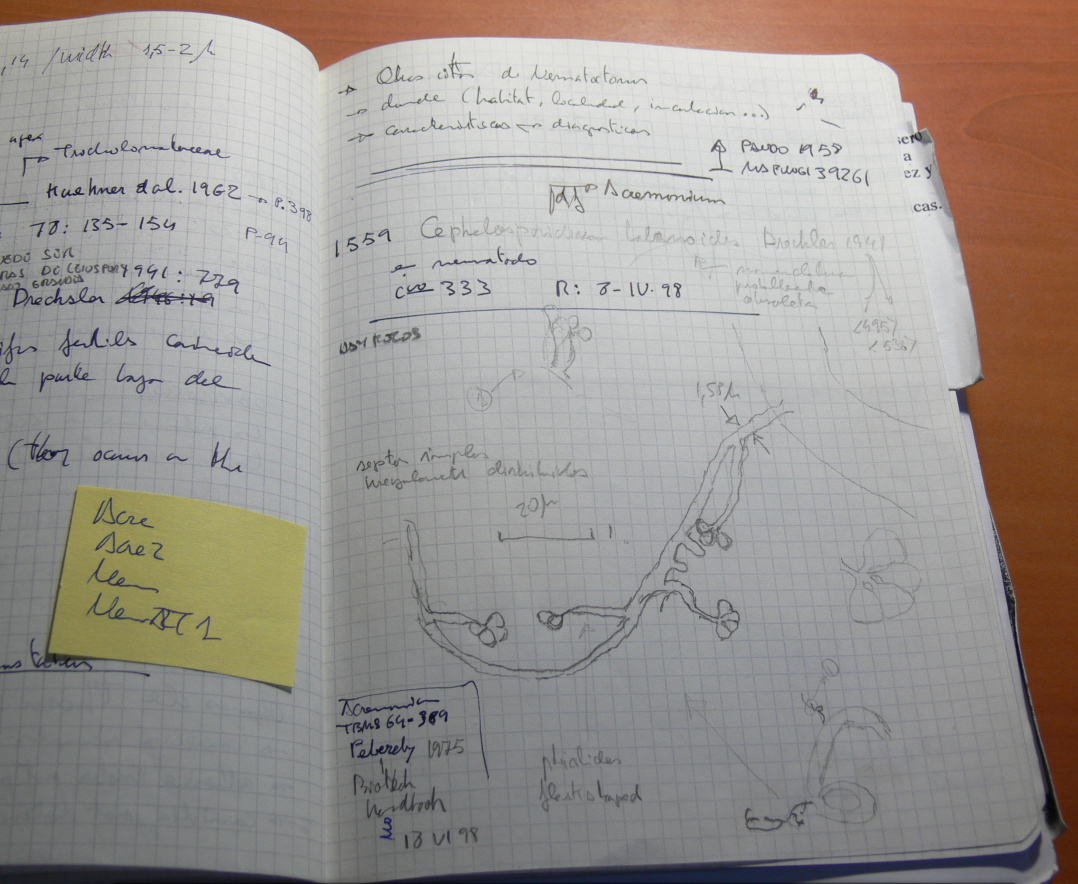 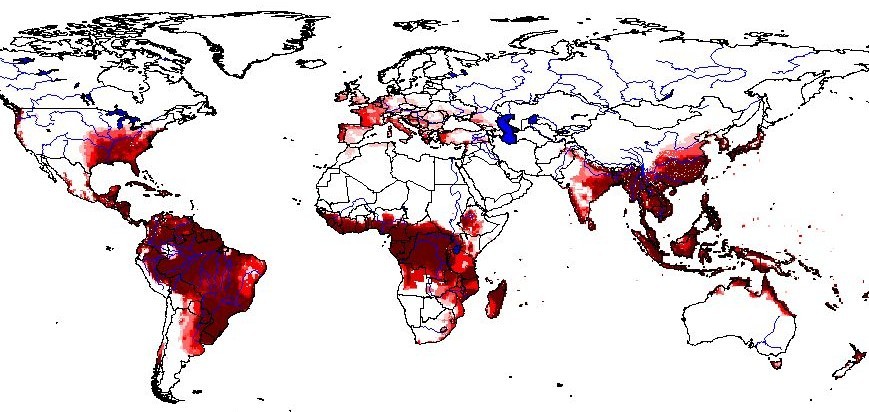 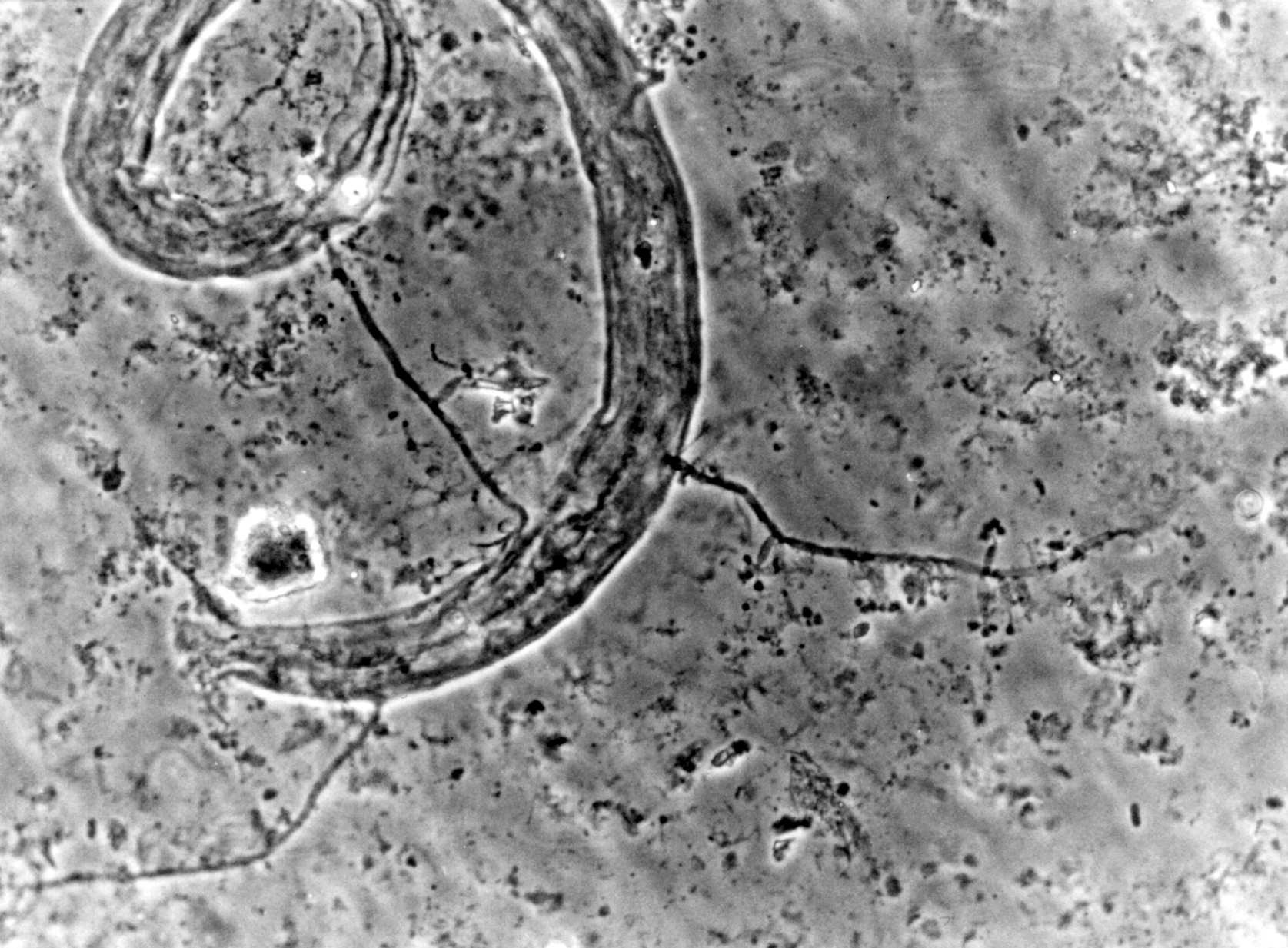 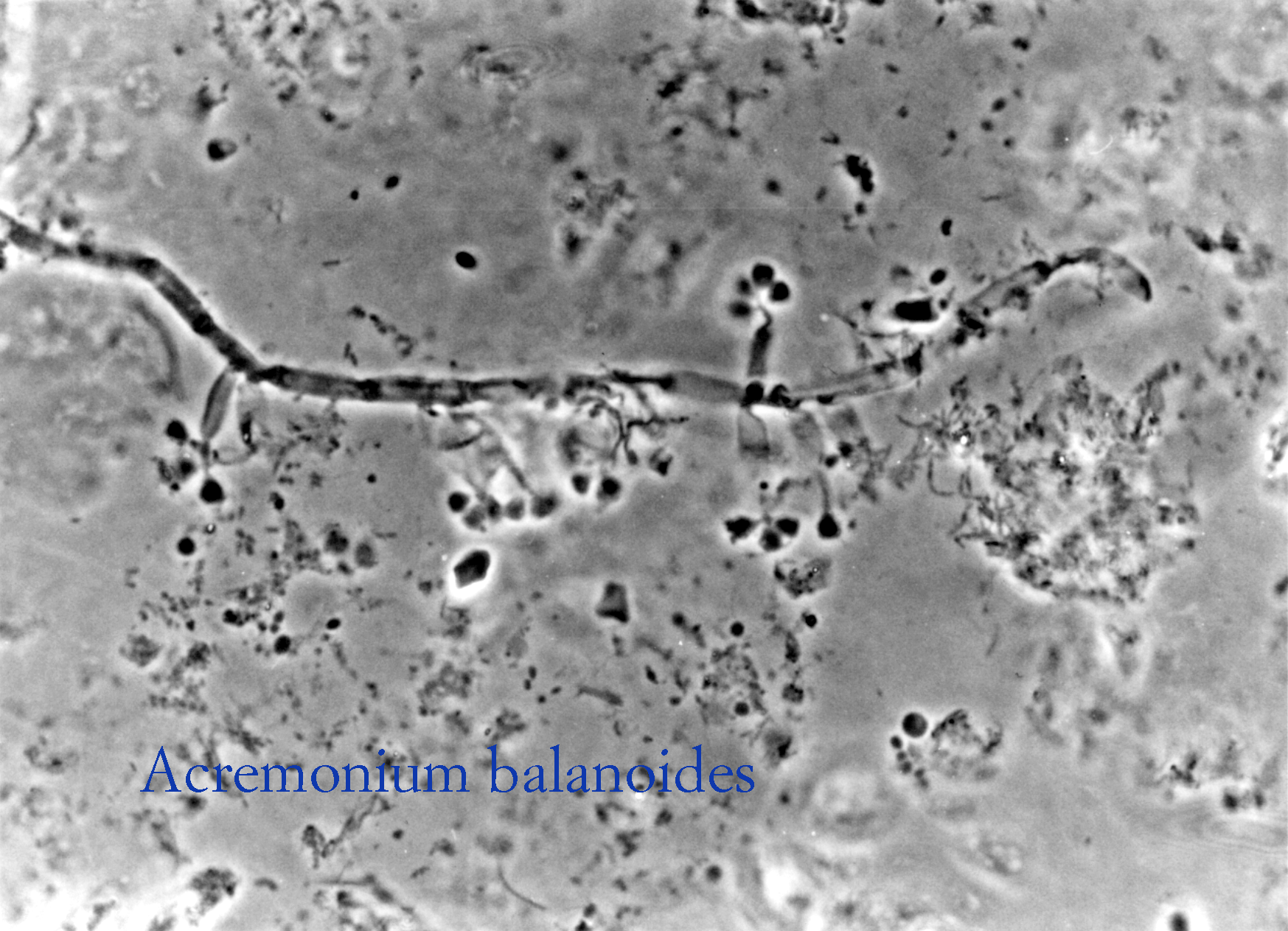